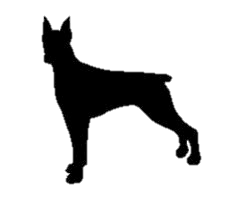 8
ANIMAL FARM – CHAPTER 8
1. How did Napoleon change the 6th Commandment? ________________________________
________________________________________________________________________________________________________________________________________________________________________________________________________________________________________________________________________________________________________________

2. What special privileges did Napoleon now enjoy ? _________________________________
____________________________________________________________________________________________________________________________________________________________________________________________________________________________________________________________________________________________________________________________________________________________________________________________

3. In what ways had a personality cult been built around Napoleon ? ____________________
____________________________________________________________________________________________________________________________________________________________________________________________________________________________________
________________________________________________________________________________________________________________________________________________________________________________________________________________________________________________________________________________________________________________
4. In what ways did Napoleon lie to the animals about his dealings with Frederick and Pilkington ? __________________________________________________________________
____________________________________________________________________________________________________________________________________________________________________________________________________________________________________________________________________________________________________________________________________________________________________________________________________________________________________________________________________________________________________________________________________________________

5. How were Snowball’s actions during the Battle of the Cowshed changed even further? ____
________________________________________________________________________________________________________________________________________________________________________________________________________________________________________________________________________________________________________________

6. How did the issue of the firewood show up Napoleon’s gullibility and lack of principles ? ____________________________________________________________________________________________________________________________________________________________________________________________________________________________________
________________________________________________________________________________________________________________________________________________________________________________________________________________________________________________________________________________________________________________
7. How did the battle after the destruction of the windmill show Napoleon’s cowardice ? ____
________________________________________________________________________________________________________________________________________________________

8. On what basis did Squealer claim that the animals had won a victory ? _________________
____________________________________________________________________________________________________________________________________________________________________________________________________________________________________

9. What commandments did the pigs break in their celebrations after the Battle of the Windmill ? ___________________________________________________________________
________________________________________________________________________________________________________________________________________________________
At this sight the animals' courage returned to them. The fear and despair they had felt a moment earlier were drowned in their rage against this vile, contemptible act. A mighty cry for vengeance went up, and without waiting for further orders they charged forth in a body and made straight for the enemy.

Why do you think the destruction of the windmill had such an impact that the animals needed no orders to attack the humans ? _______________________________________
__________________________________________________________________________________________________________________________________________________________________________________________________________________________________________________________________________________________________________________________________________________________________________________